Public Relations
Semester 1 Lesson 7
a.a. 2023-24
Lettorato III°
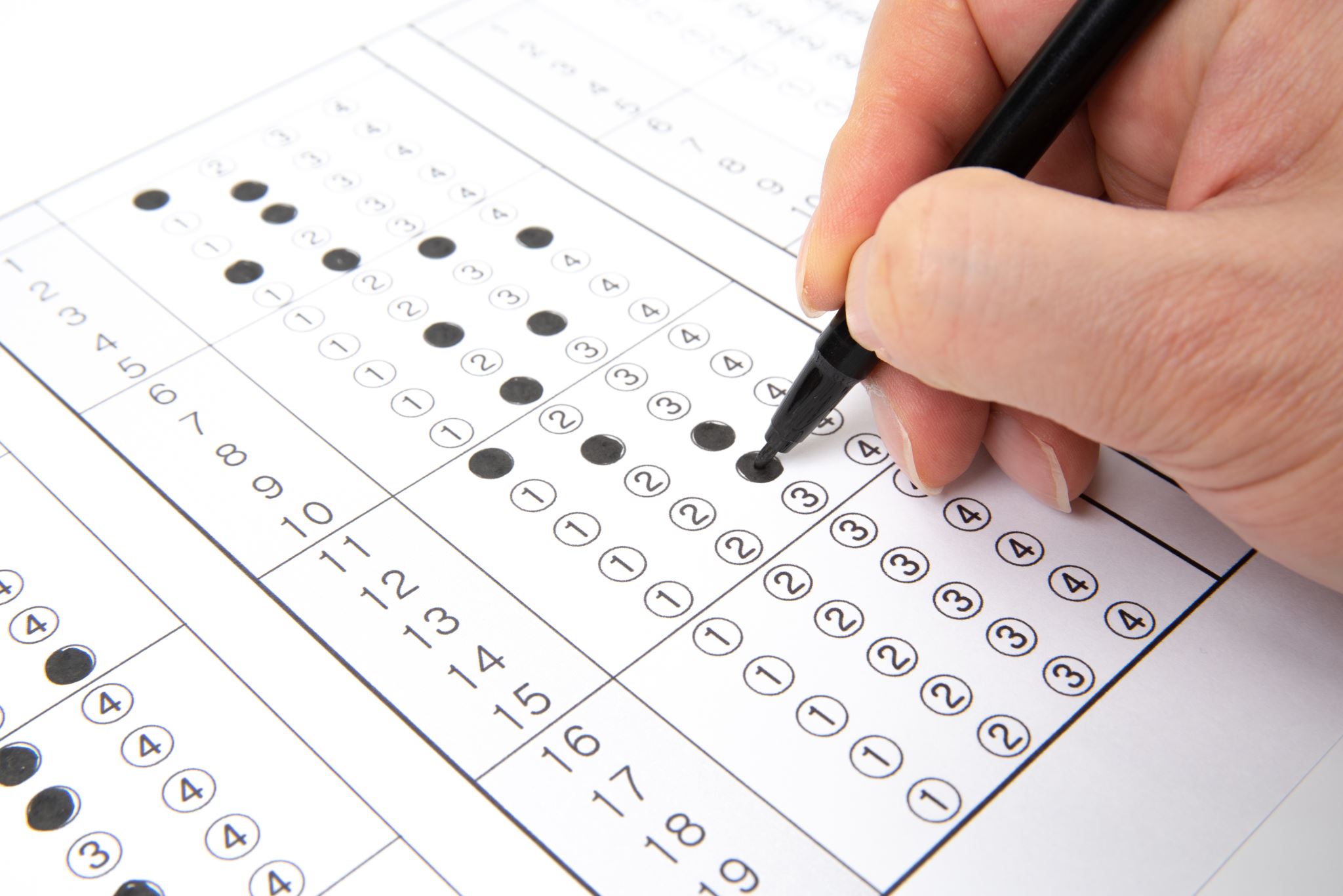 Homework discussion
https://www.prnewswire.com/resources/case-studies/National-Safety-Council-MultiVu-Increase-Awareness-on-Critical-Issue-of-Distracted-Driving/


https://www.prnewswire.com/resources/case-studies/Intermedia-Boosts-Campaign-Visibility-with-Award-Winning-Video-A-MultiVu-Creative-Services-Case-Study/


Read these two case studies and prepare a report on the campaign an its progress.
See if you can find other examples in your daily life and report on the same elements (Overview, challenge, approach, action, results, etc)
HomeworkCase studies
Course objectives
Examine and study the profession of Public Relations and the modern- day channels of communication in order to execute a PR plan.
The Profession of Public Relations
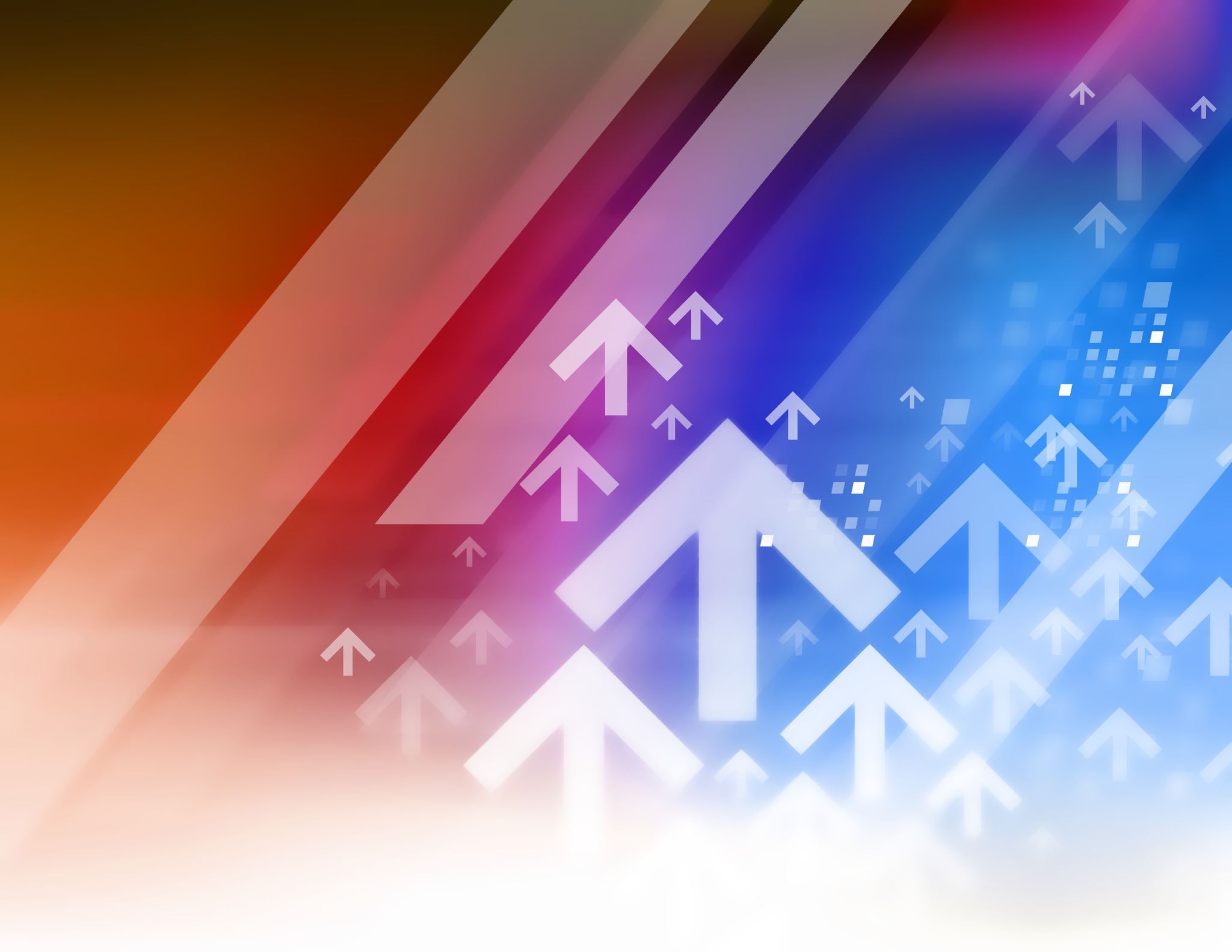 Public Relations plan: Final project
Oral and written group project
Groups of 5
Portfolio and Oral presentation
Each member responsible for one part of the portfolio and for presenting it
7 parts: Introduction, Aims (including timeline), Budget, Research, Crisis communication plan Media/Content, Evaluation
Oral presentation: max 10 minutes
Contents of Portfolio
Presentation of product, service, event, politician, charity organization, company, etc. (assigned to your group next week)
Objectives of the PR plan
Research to be done before, during and after
Target audiences (at least 4)
Budget
Actions  (and timeline/calendar) and content
Content –at least 5 pieces of content 	
	a. Website landing page
	b. About us Website 
	c. Slideshare copy
	d. Twitter/LinkedIN, FB, IG, Snapchat, etc posts
	e. News story pitch
	f.  Blogpost
	g. Speech
	h. newsjacking idea
8. Crisis communication plan
9.  Measurement methods / feedback of efficacy of plan
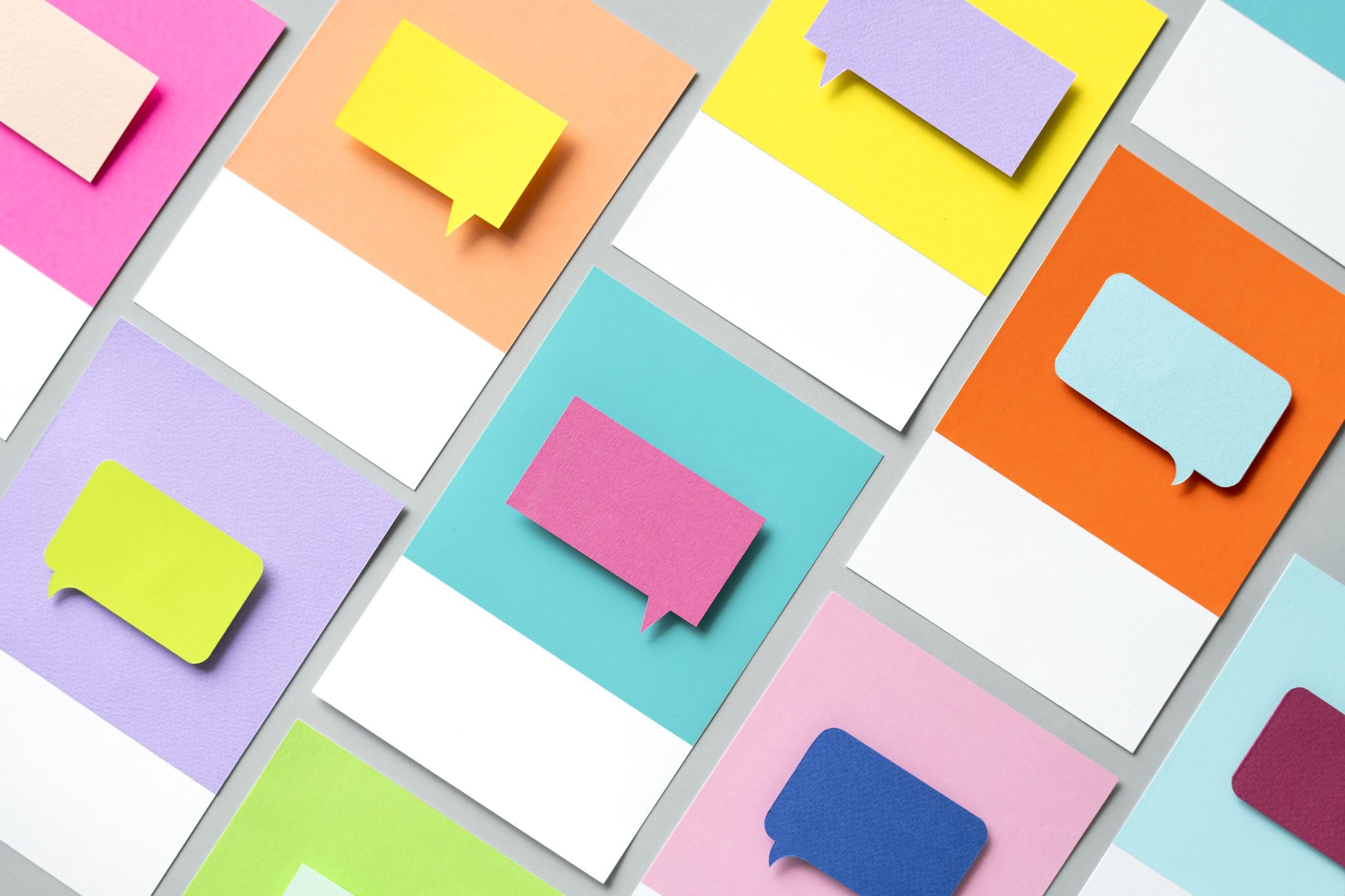 Assessment
Overall presentation and preparation
Use of terms/tools from the course
Demonstration of understanding of your targets
Critical thinking
Innovation and variety of content
Use of persuasive language in content
Adherence to the time limit for the oral presentation
Clarity and coherence
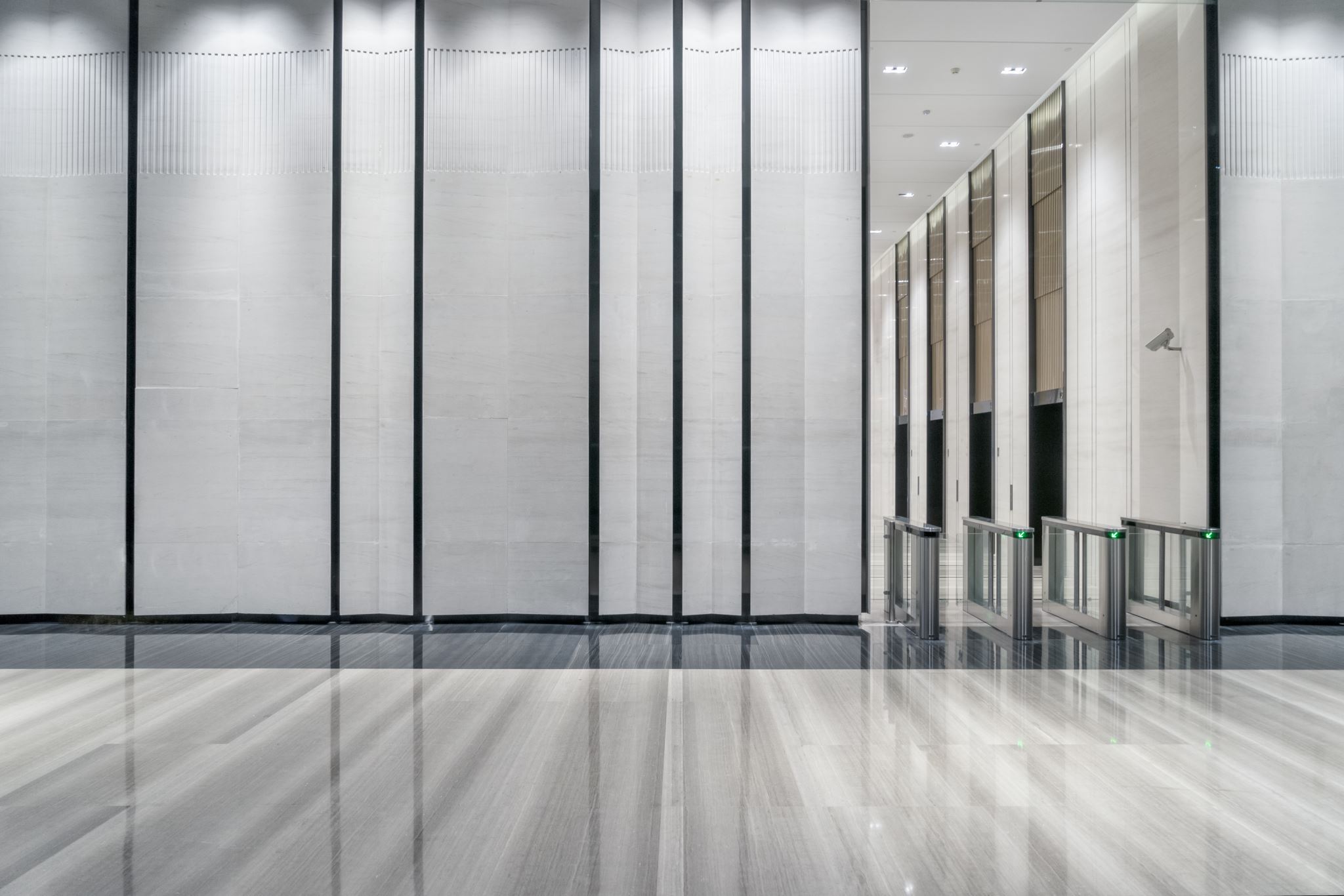 Elevator speech2 minutes
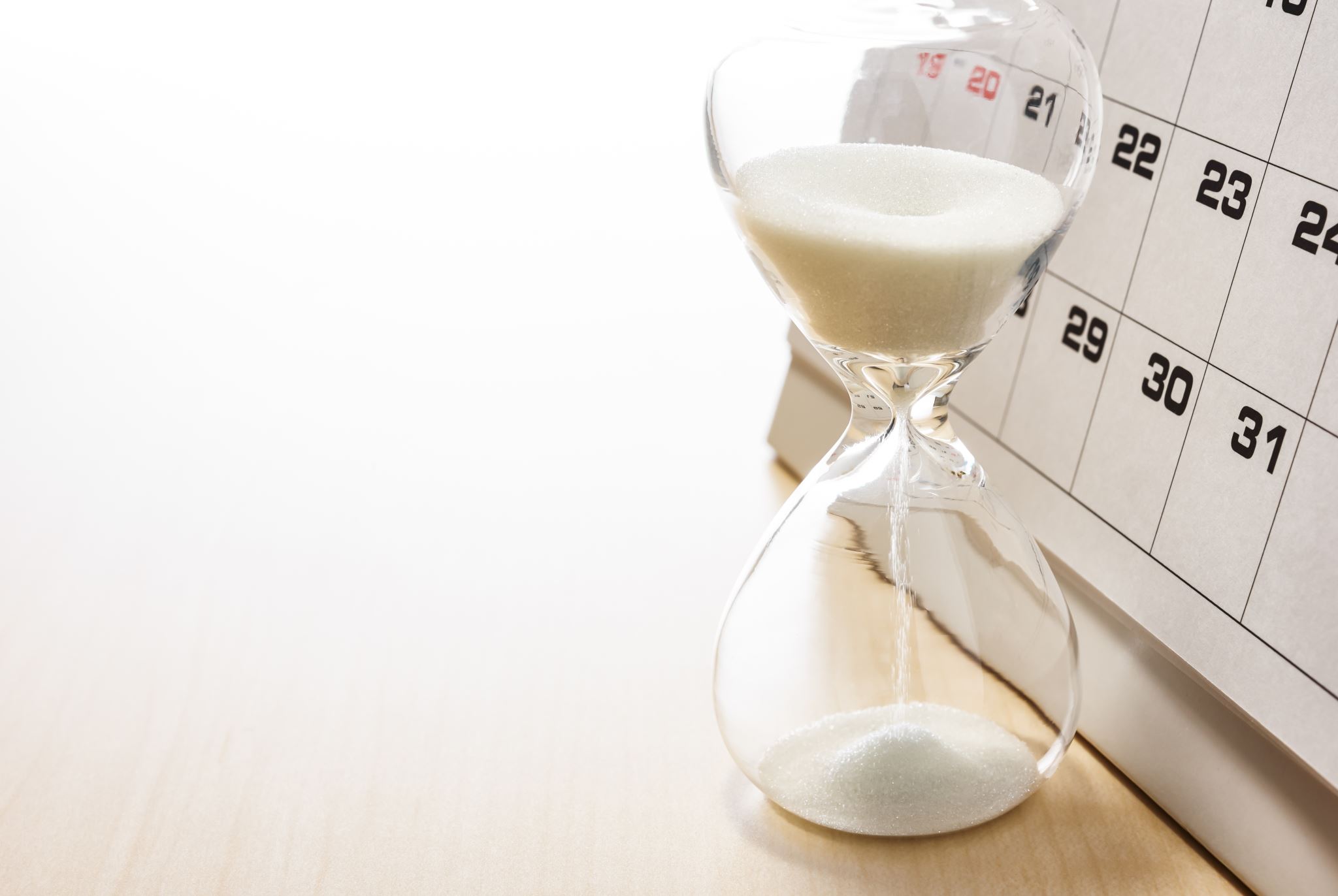 Project portfolio due the same day as group presentation
10 minutes for presentation/ 5 minutes for questions/discussion
2 minute elevator speech
Homework
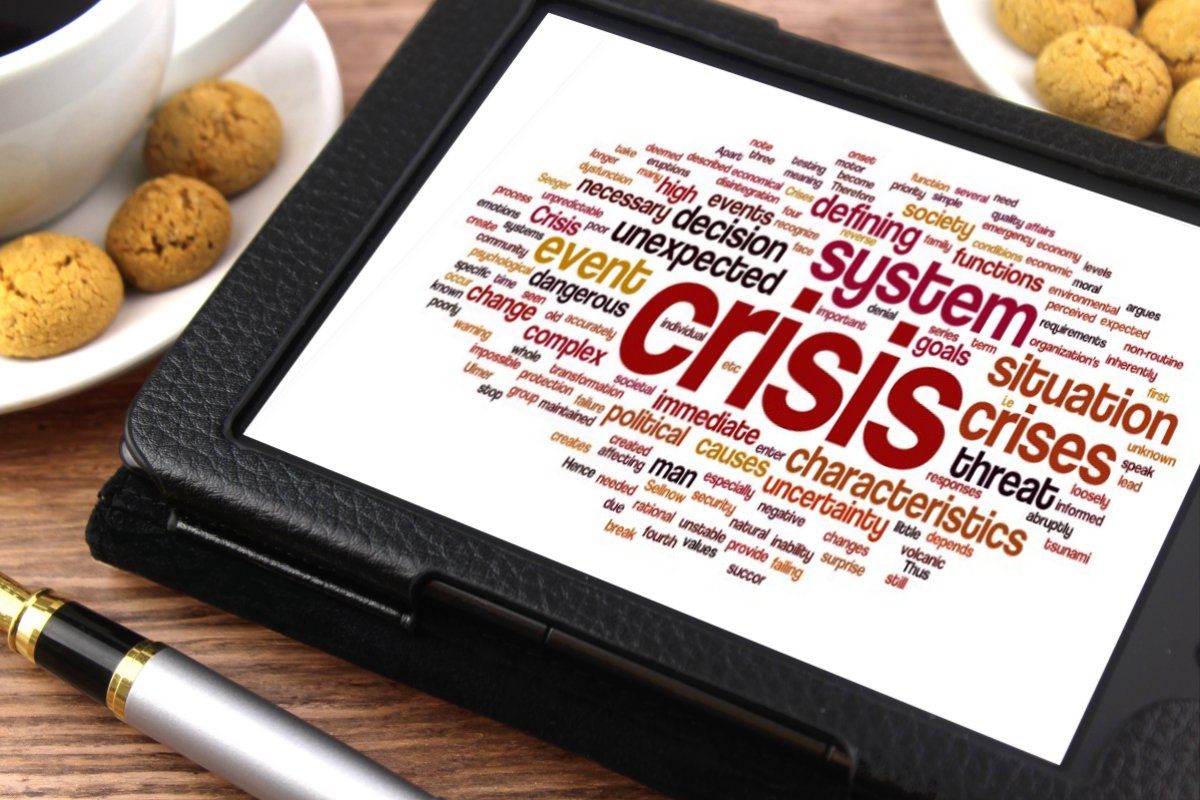 Crisis communication plan
Questa foto di Autore sconosciuto è concesso in licenza da CC BY-SA